Изменения в культуре и быте в первой четверти ХIII века
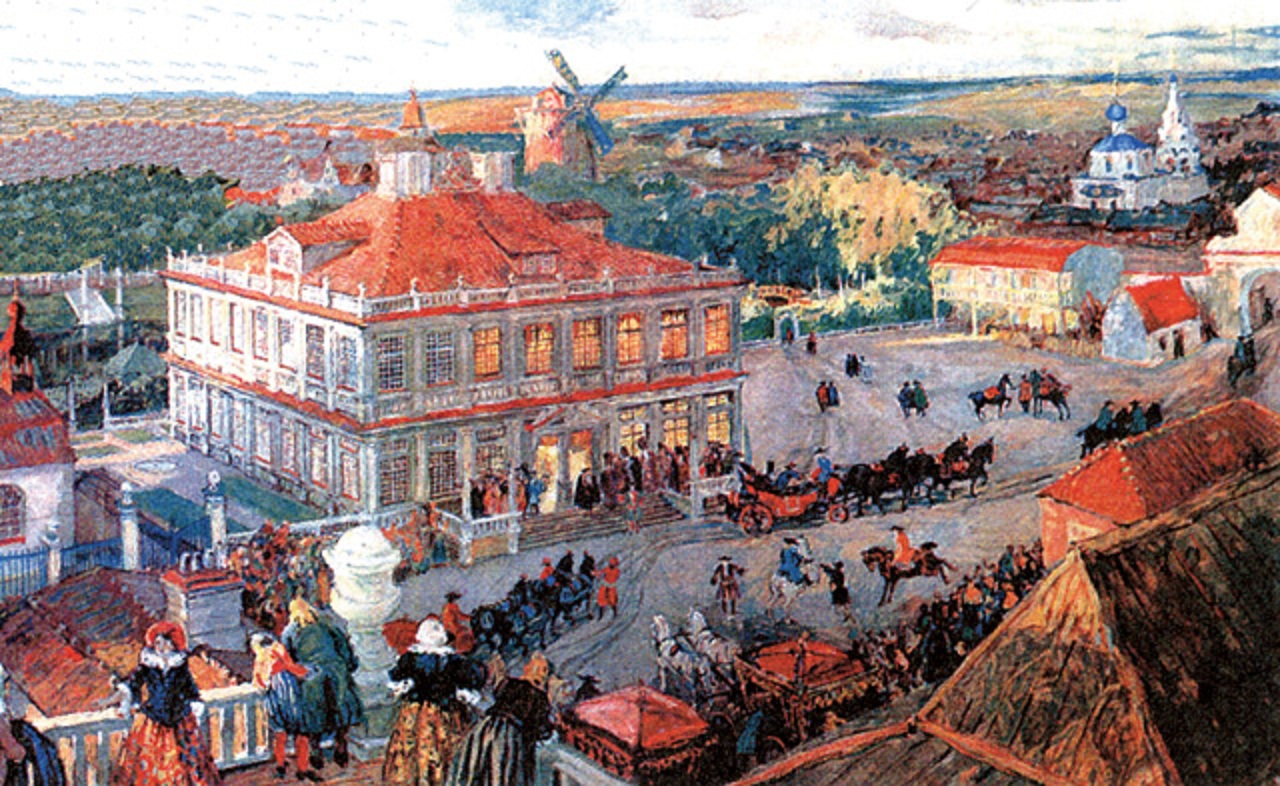 Петр I хотел многое поменять в культуре и быте. Первое, на что он обратил внимание, было образование. 
В стране начала формироваться система профессионального образования. 
Для детей дворян и чиновников были созданы цифирные школы. Дети мастеровых учились в горных школах, солдатские – в гарнизонных. 
По указу 20 января 1714г. запрещалось жениться тем дворянам, которые не окончат хотя бы цифирной школы.
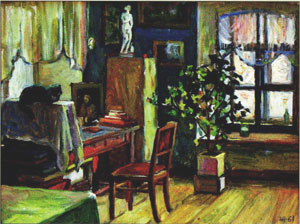 На первом месте оказались полезные предметы: математика, астрономия, инженерное дело. Развивалось книгоиздательство, печатающее учебники, справочники, пособия.
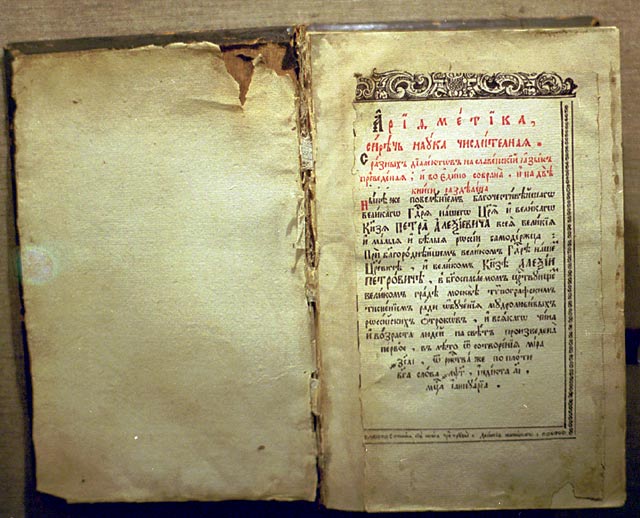 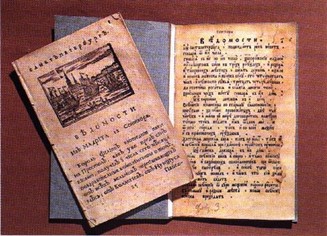 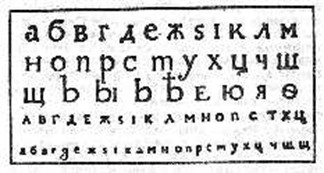 Первая печатная газета «Ведомости» (1702г)
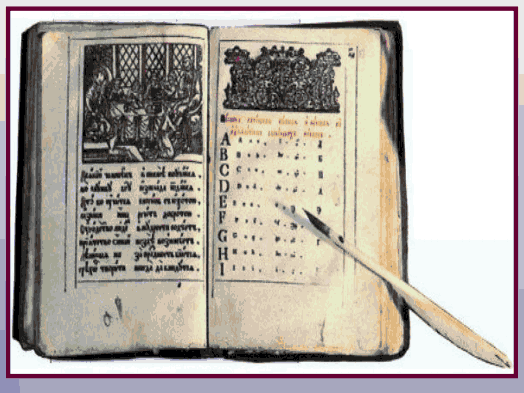 Арифметика Леонтия Магницкого (1703г)
1710г-введение гражданской азбуки 
Гражданский шрифт
Во время правления Петра создавалось много новых зданий и научных построек, необходимых государству. Поэтому люди стали интересоваться наукой. 

1702г - открыта обсерватория в Москве.
1707г - открыт первый госпиталь и медицинская школа, а в 1718 г в Петербурге изготавливали  первые хирургические инструменты. 
1707г - составлена карта звездного неба
1724г - испытание подводной лодки русским механиком Никоновым. 
1725г – Академия наук
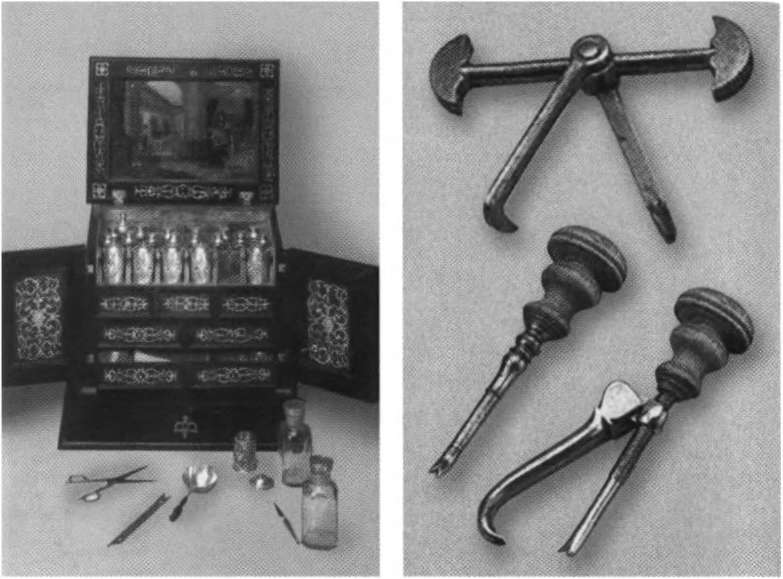 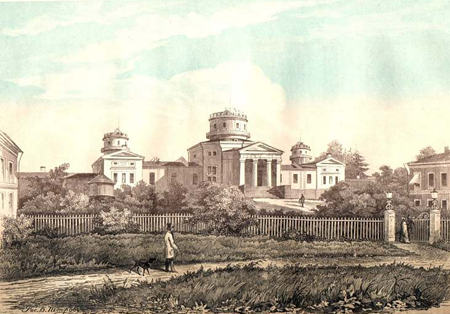 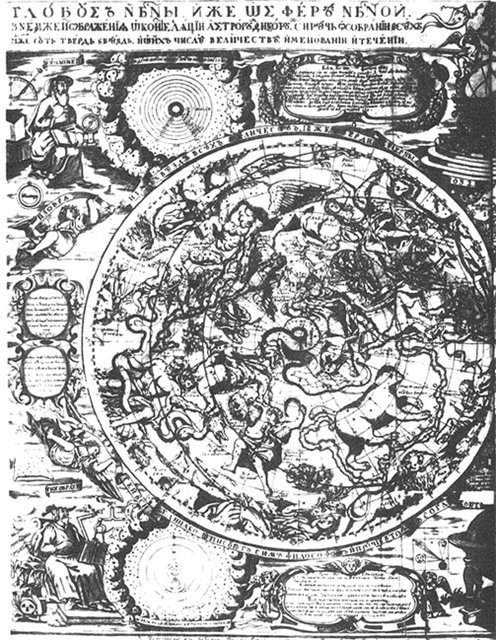 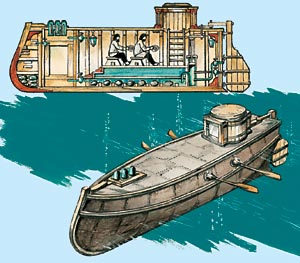 В 1706 году в Москве был основан аптекарский огород, ставший основой будущего ботанического сада. 





В Петербурге в 1714 году появляется Кунсткамера (помещение для редкостей). Это был первый музей. Он обладает уникальной коллекцией предметов старины. В 1719 году открыта для публичного посещения. В этот же год появляется старейшая научная библиотека.
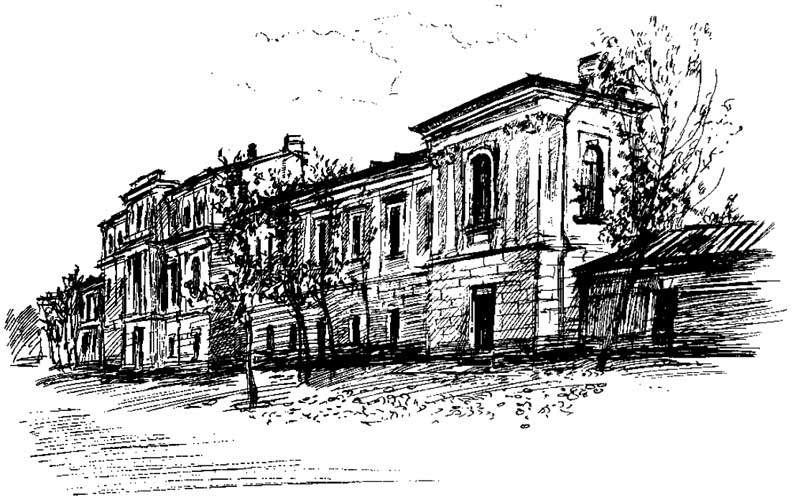 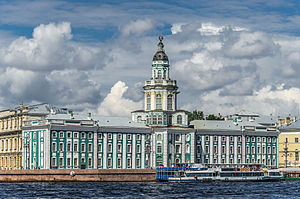 При Петре художественная культура заняла новое место в духовной жизни. Она была светской, более разнообразной в жанровом отношении. При Петре создается особый, неповторимый стиль, который называют русским (петровским) барокко.
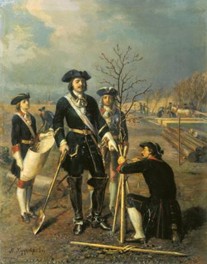 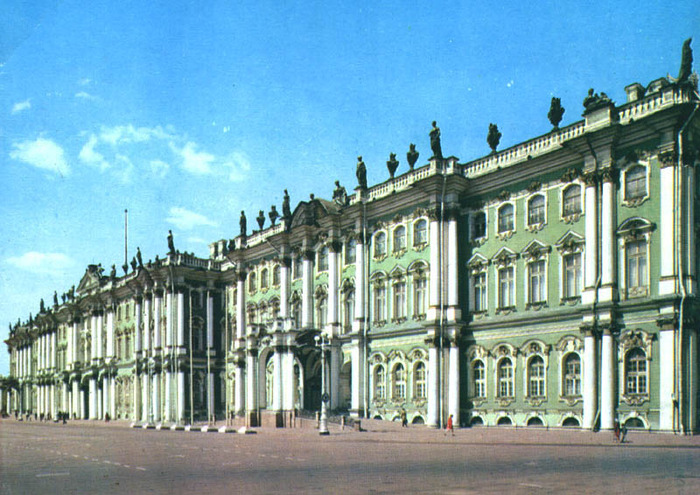 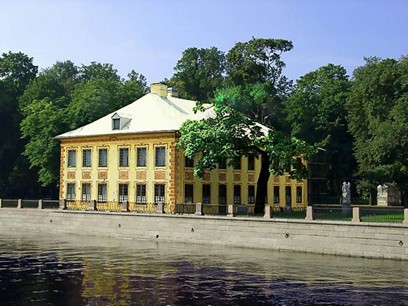 Летний домик Петра
Новые постройки в Москве
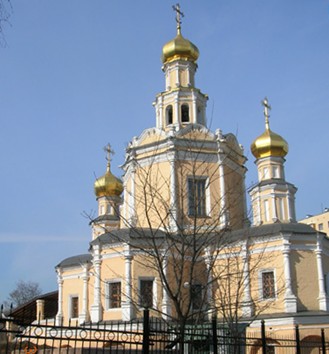 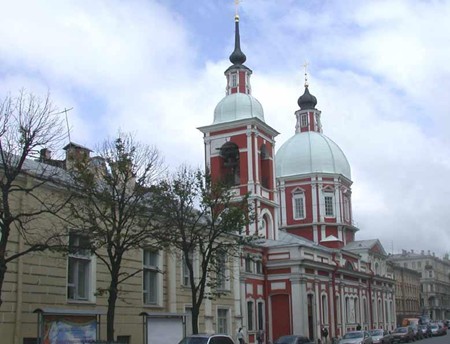 Собор в Москве
В 1700 году Петр изменил счет календаря. Теперь день отсчитывался не 1 сентября, а 1 января с Рождества Христова.
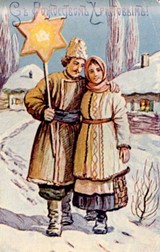 Музыка и театр – любимое дело. 
Для своих подданных Петр составил и издал книгу под названием «Юности честное зерцало», где были записаны прелюбопытные вещи:
«В сапогах не танцевать, — строго наставлял царь.Губы рукой не вытирать».
Для балов, маскарадов царь выписывал музыкантов и артистов из-за границы. С 1718 года Петр специальным указом ввел ассамблеи, устраиваемые в домах знати. 
Предпочтение царь отдавал  хоровому пению. При Петре особо полюбились песнопения по поводу какого-либо торжества. А так как Петр часто воевал и при этом побеждал, то на его возвращение с победой писались специальные торжественные песни — канты, славившие победителя.
В 1704 году был открыт первый общедоступный театр –  Комедиальная хромина.
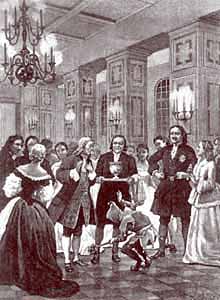 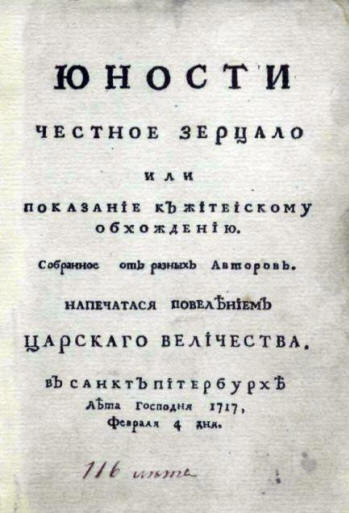 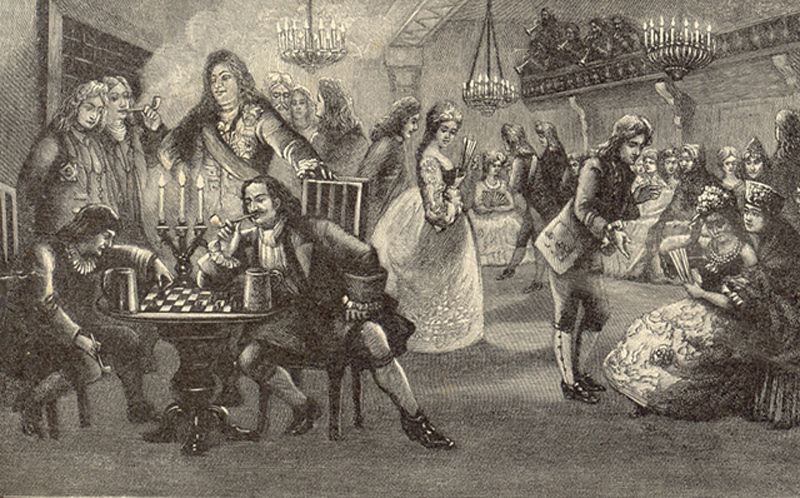 Перемены в быте тоже не обошли стороной жителей при Петре. Появляется новая мода – европейская одежда – галстуки, шляпы, башмаки, камзолы, чулки. 
При  Петре был этикет.
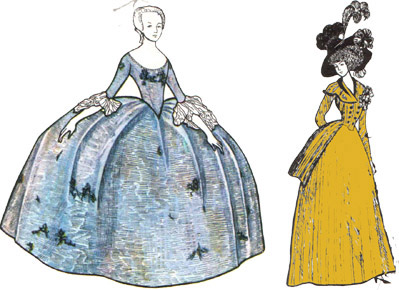 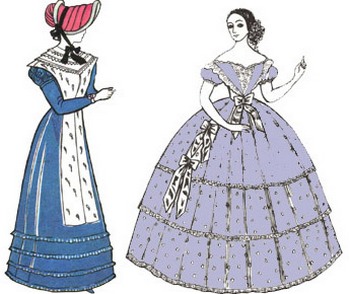 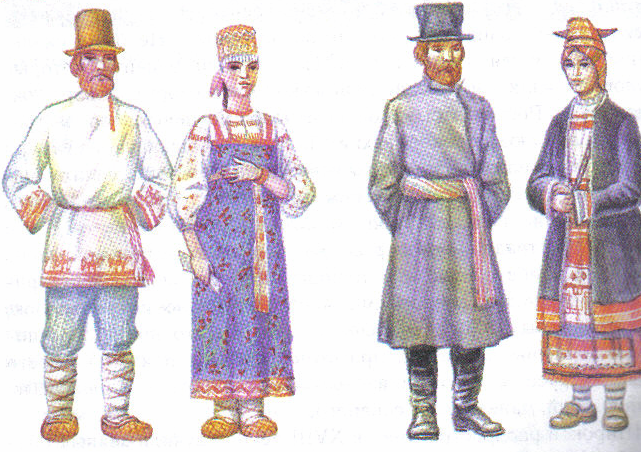 Таким образом, в эпоху Петра I произошли большие изменения в культуре и быте людей
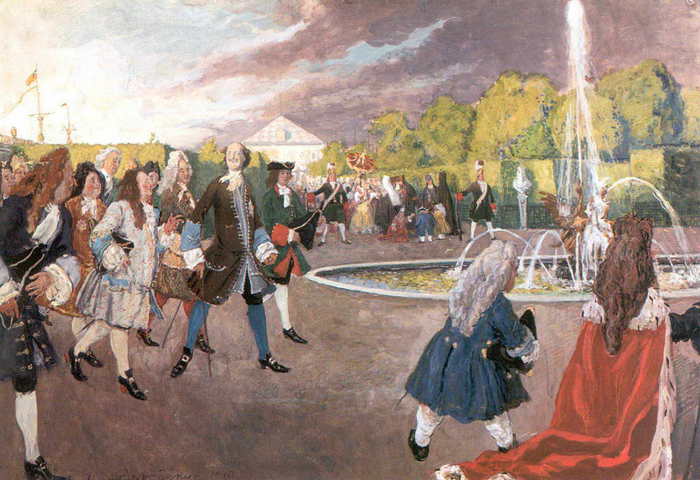